TOÁN 1
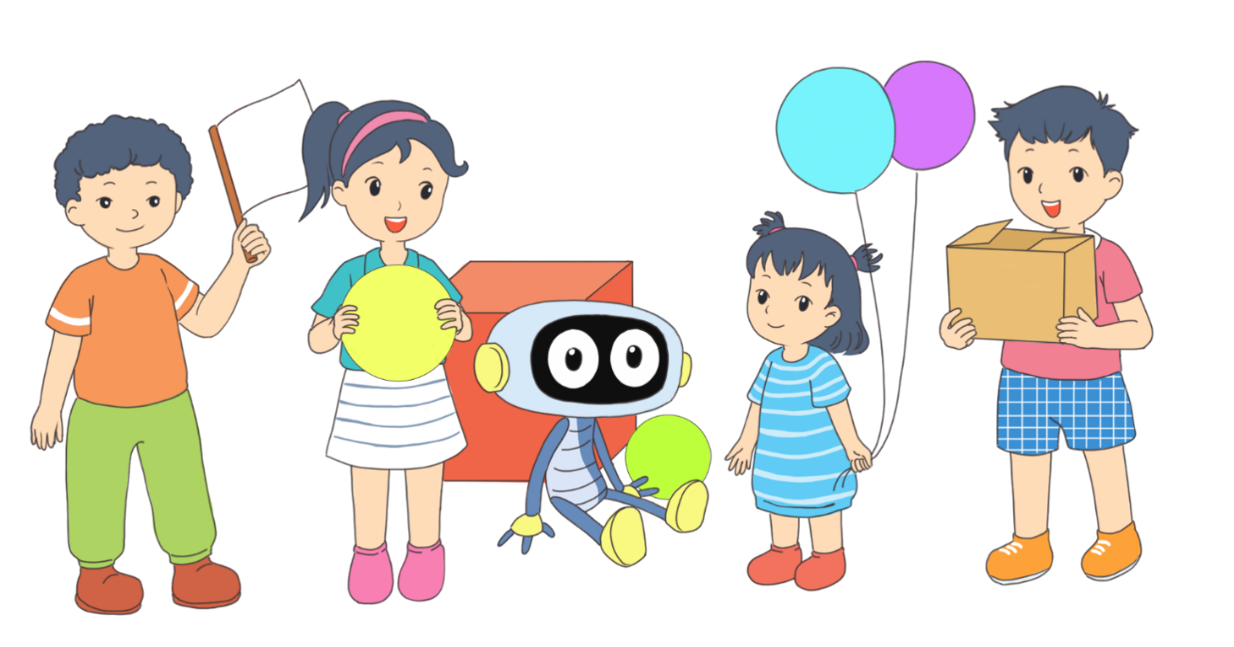 [Speaker Notes: Tác giả bộ ppt Toán + TV1+2+3: Phan Thị Linh – Đà Nẵng
Sđt lh: 0916.604.268
+ Zalo: 0916.604.268
+ Facebook cá nhân: https://www.facebook.com/nhilinh.phan/
+ Nhóm chia sẻ tài liệu: https://www.facebook.com/groups/443096903751589
Hãy liên hệ chính chủ sản phẩm để được hỗ trợ và đồng hành trong suốt năm học nhé!]
PHÉP CỘNG, PHÉP TRỪ (không nhớ) 
TRONG PHẠM VI 100
Chủ đề8
PHÉP TRỪ SỐ CÓ HAI CHỮ SỐ
CHO SỐ CÓ MỘT CHỮ SỐ
(Tiết 3)
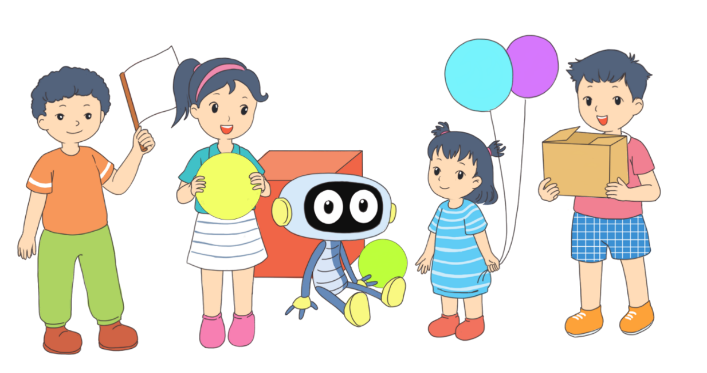 Trang 56/SGK
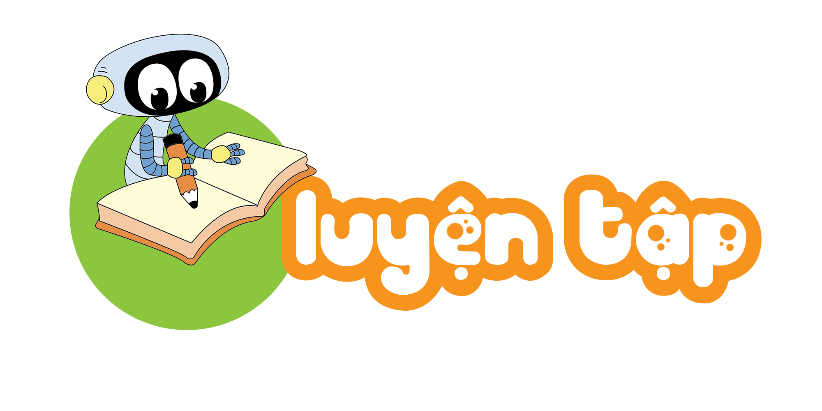 S/56
Đặt tính rồi tính.
1
a)
b)
c)
53 + 4
65 + 3
95 + 2
57 - 4
68 - 3
97 - 2
Đặt tính rồi tính.
1
a)
b)
c)
95 + 2
53 + 4
65 + 3
97 – 2
57 – 4
68 – 3
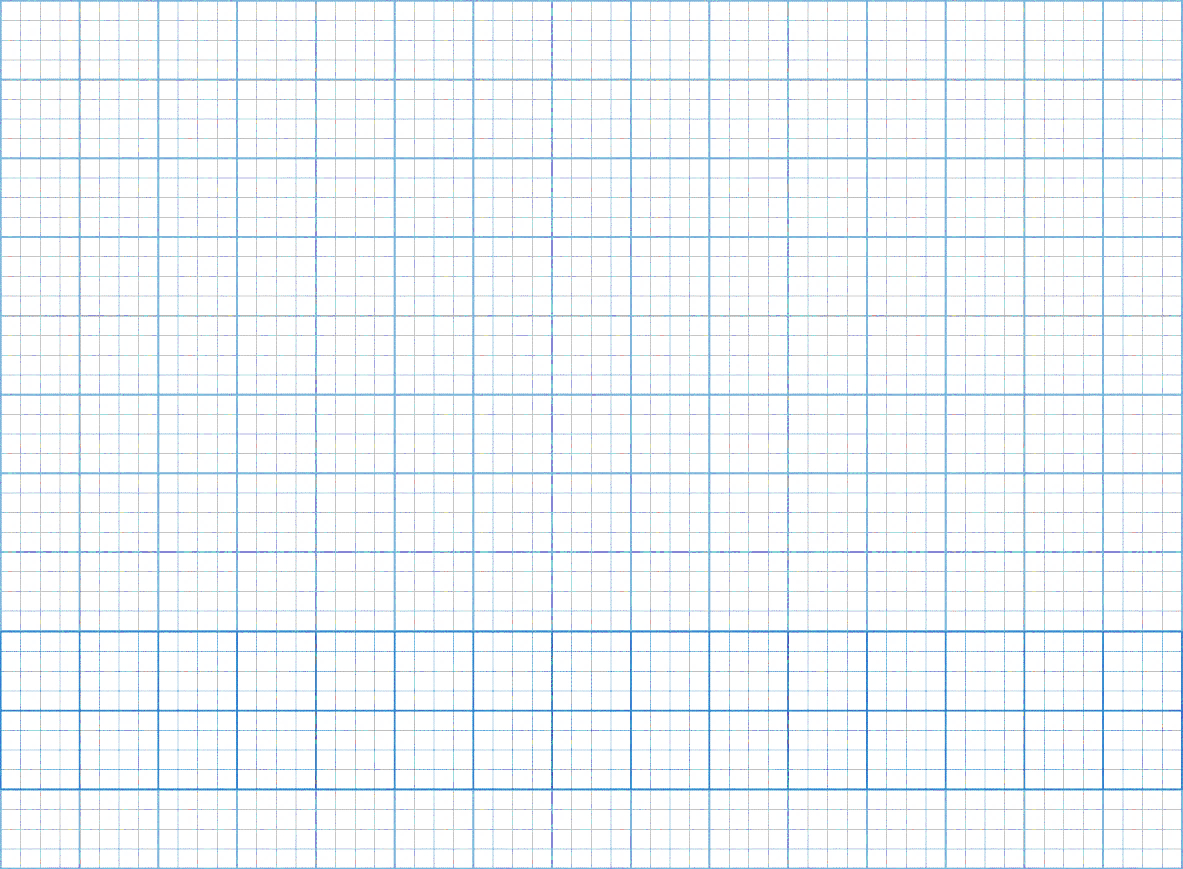 b)
c)
a)
65
95
53
+
+
+
4
2
3
5
7
9
7
6
8
97
57
68
–
–
–
4
2
3
6
5
5
9
5
3
Số?
2
53
?
– 2
– 4
?
57
59
a)
43
?
41
+ 5
– 7
?
48
b)
Diều nào ghi phép tính có kết quả lớn hơn 55?
3
2
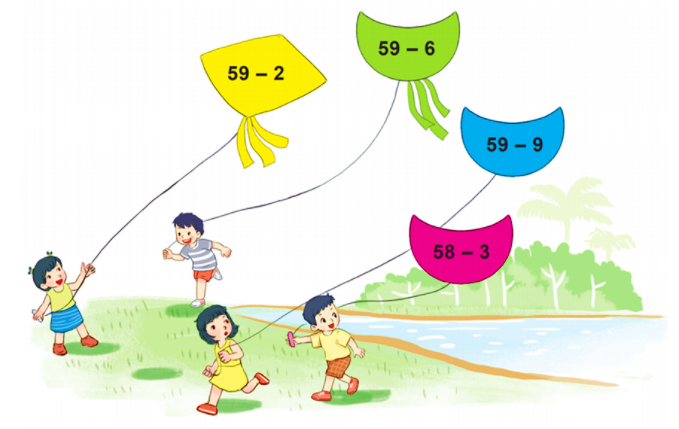 1
53
57
3
50
4
55
Cây dừa có 48 quả. Các bạn đã hái xuống 5 quả. Hỏi trên cây còn lại bao nhiêu quả dừa?
4
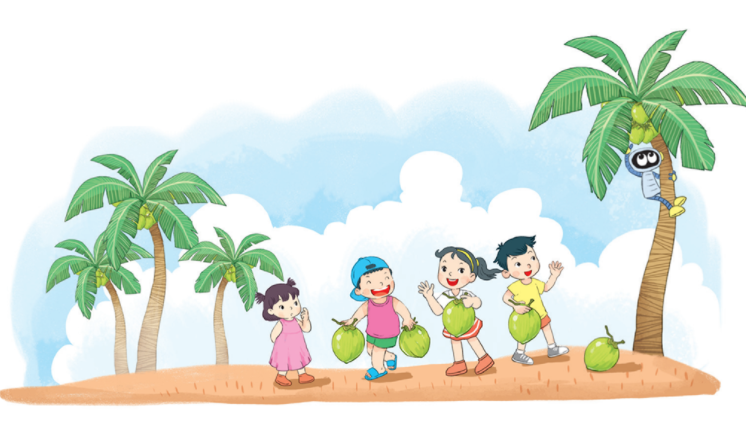 48
5
–
43
[Speaker Notes: GV chia nhỏ câu hỏi để khai thác bài cho HS hiểu nhé]
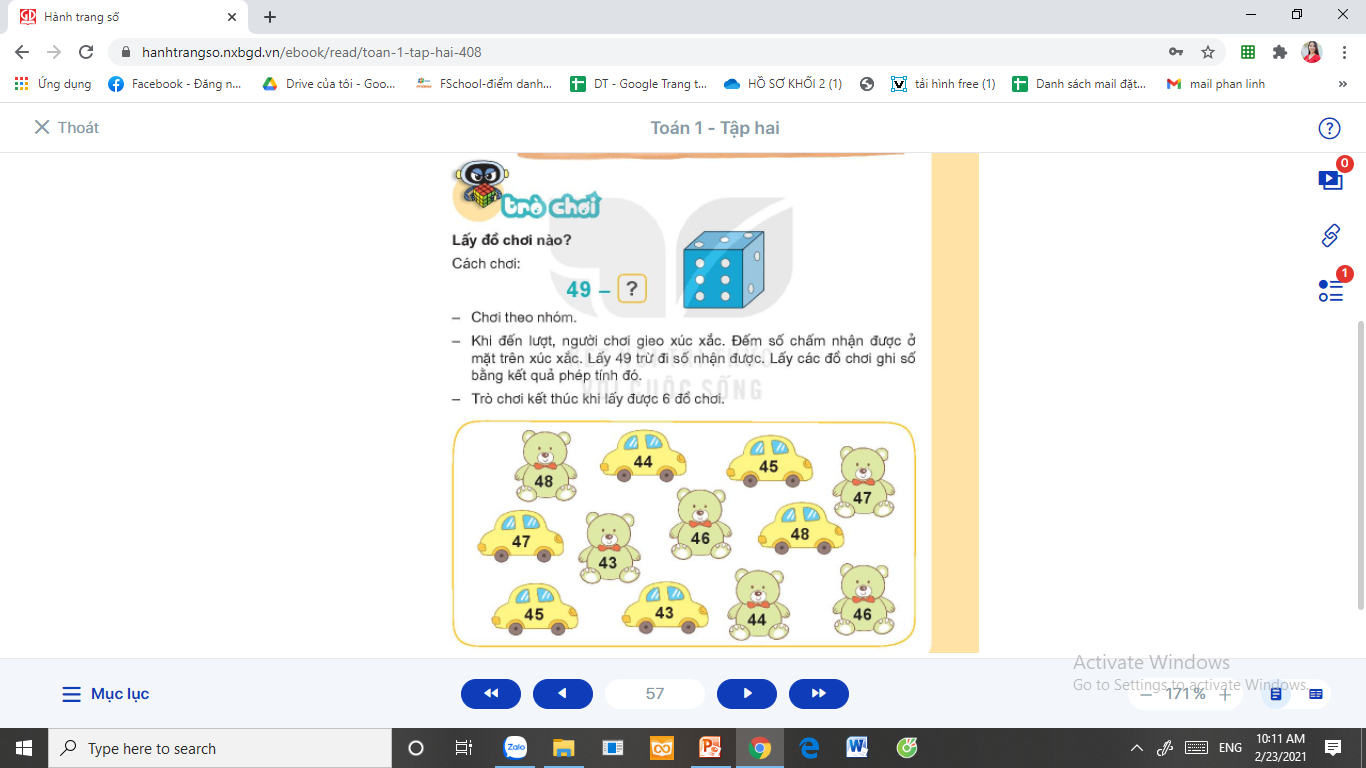 Dặn dò:
             - Xem lại bài đã học
             - Hoàn thành vở bài tập 
             - Chuẩn bị bài: Phép trừ 
	    số có hai chữ số cho số có 
	    hai chữ số trang 58, 59